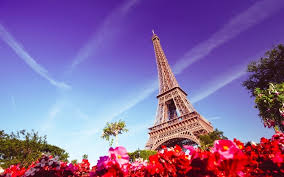 Франція
Дидактичний матеріал 
до уроків 
з всесвітньої історії
Кириченко В.А.
Франція
Коротка історична довідка
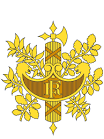 Французька Республіка
Офіційна назва держави
Президентсько-парламентська республіка
Форма правління
Герб Франції
Глава держави
Президент
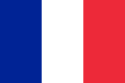 Законодавча влада
Двопалатний парламент
Прапор Фрпнції
Кабінет міністрів 
(уряд)
Виконавча влада
[Speaker Notes: Офіційна назва]
Кириченко В.А.
Франція після Другої світової війни
Проблеми післявоєнної країни
падіння промислового виробництва;
нестача продовольства, предметів широкого вжитку;
гострий дефіцит вугілля та нафтопродуктів;
зростання зовнішнього державного боргу;
втрата зовнішніх ринків і капіталовкладень, скорочення експорту французьких товарів;
посилення впливу лівих сил;
втрата провідних позицій на міжнародній арені;
посилення національно-визвольного руху у французьких колоніях.
Кириченко В.А.
Франція після Другої світової війни
Після визволення у Франції склалася нова політична ситуація. Колишні політичні сили, які уособлювали Третю республіку, були скомпрометовані внаслідок їхньої капітуляції перед нацистами. На політичну арену вийшли нові суспільно-політичні об’єднання.
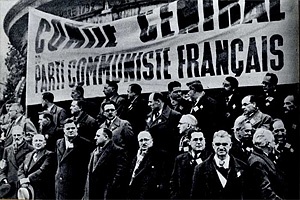 Мітинг французьких комуністів. Париж, 1944 р.
Кириченко В.А.
Тимчасовий режим
9 вересня 1944 р. генерал Шарль де Голль сформував коаліційний Тимчасовий уряд, до якого увійшли учасники Руху Опору. Вся повнота влади була фактично зосереджена в руках голови Тимчасового уряду.
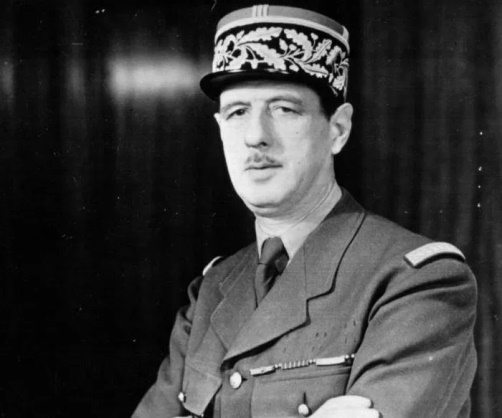 Генерал Шарль де Голль, голова Тимчасового уряду Франції
Кириченко В.А.
Тимчасовий режим
Головні завдання Тимчасового уряду
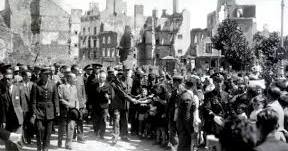 відновлення державності;
подолання наслідків окупації Франції;
відновлення та розвиток демократії.
Населення Парижа вітає членів Тимчасового уряду, Вересень 1944 р.
Кириченко В.А.
Тимчасовий режим
Діяльність 
Тимчасового уряду
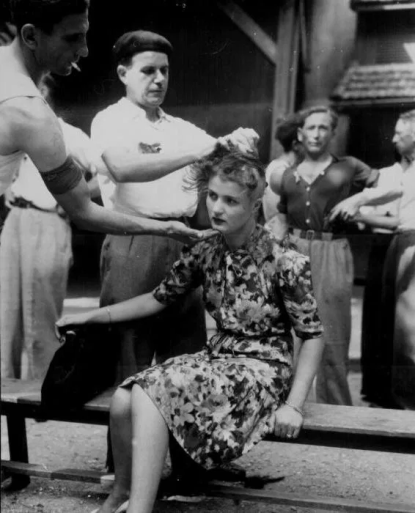 відновлення знищеного війною господарства;
підтримування твердих цін на продукти харчування та товари першої необхідності;
поступове підвищення життєвого рівня населення;
 націоналізація частини важливих галузей економіки;
кримінальне покарання колабораціоністів та зрадників.
Покарання для жінки, визнаної винною у зв'язках з окупантами. Париж, 1945 р.
Кириченко В.А.
Четверта Республіка (1946 – 1958)
13 
жовтня
1946
Конституція 
Четвертої Республіки
проголосила Францію парламентською республікою;
перейменувала Французьку імперію у Французький союз;
визначила державні органи влади та основи їх взаємодії;
розширила перелік прав і свобод громадян;
декларувала рівні права чоловіків і жінок  у всіх сферах діяльності;
визначила принципи державного регулювання економіки країни;
встановила пріоритет демократичних і соціальних прав народу;
у міжнародних відносинах проголосила відмову від загарбницьких воєн та насильницької колонізації.
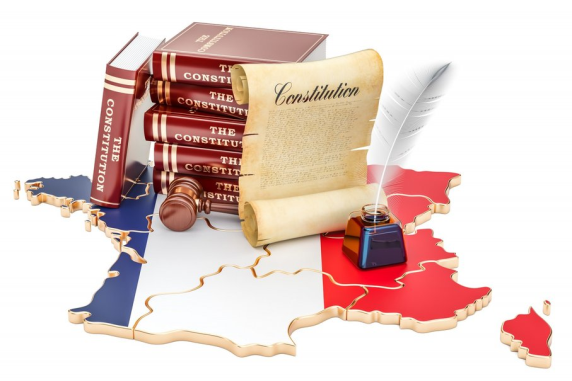 Кириченко В.А.
Четверта Республіка (1946 – 1958)
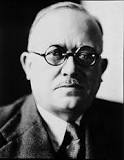 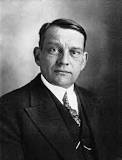 Президенти Франції
Жюль Венсен Оріоль
Жюль Густав Рене Коті
Кириченко В.А.
Четверта Республіка (1946 – 1958)
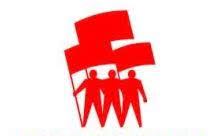 У політичному розвитку Четверта Республіка про­йшла складну і суперечливу еволюцію. Вона формувалася в умо­вах переваги лівих сил.
Кириченко В.А.
Четверта Республіка (1946 – 1958)
Четвертій Республіці дістався надто складний економічний спадок.
Знадобилися значні капіталовкладення для реанімації економіки. 
В умовах їх дефіциту уряд здійснював політику “програмування економічного розвитку”, яка передбачала планування діяльності підприємств, надання їм кредитів,  податкових пільг, державних замовлень. Стосовно приватного капіталу програмування передбачало рекомендаційний характер.
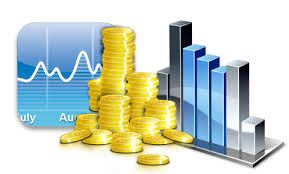 Кириченко В.А.
Четверта Республіка (1946 – 1958)
Економічне піднесення з кінця 40-х рр.
чинники
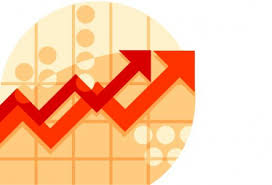 капітал у Франції  втратив риси лихварського і став вкладатися пере­важно у промисловість; 
структурна перебудова еконо­міки з акцентом на нові галузі завдяки плану економічної допомоги з боку США, за яким країна отримала 12 млрд дол.; 
запровадження так званого “програму­вання економічного розвитку” за допомогою кредитів, пільгового оподаткування, державних замовлень.
Кириченко В.А.
Четверта Республіка (1946 – 1958)
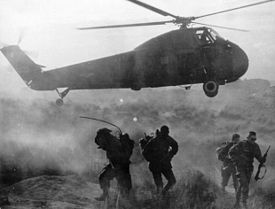 Непомірним тягарем для Франції виявилися колоні­альні війни, які вона вела з метою утримати під контролем свої імперські володіння. Найбільш затяжними з них виявилися війни в Індокитаї (1946-1954 pp.) та в Алжирі (1954-1962 pp.).
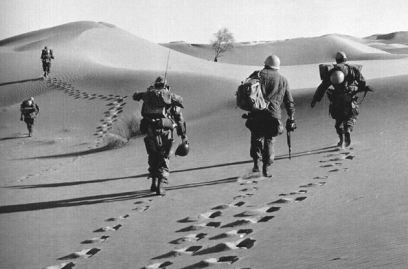 Солдати Іноземного легіону 
в Алжирі
Кириченко В.А.
Четверта Республіка (1946 – 1958)
Алжирська криза
Алжирські французи у національно-визвольній війні
Соціально-політичне становище Алжиру
за своїм статусом Алжир був не колонією, а заморським департаментом Франції
з 9 млн населення Алжиру 1 млн складали французи, які володіли найкращими землями, фабриками та заводами
активно виступали проти національного суверенітету країни і вели боротьбу проти прибічників незалежності
У 1954 р. в Алжирі почалася національно-визвольна війна проти Франції
за цих умов
13 травня офіцери французької армії підняли заколот в Алжирі. Вони вимагали встановлення у Франції сильної влади і посилення боротьби з алжирськими повстанцями.
Кириченко В.А.
Четверта Республіка (1946 – 1958)
Падіння 
Четвертої Республіки
причини
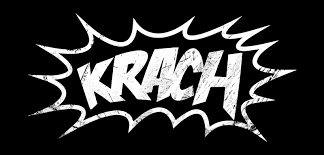 політична нестабільність у країні наприкінці 50-х pp.;
дискредитація парла­менту;
часта зміна урядів, нездатних вирішити назрілі соціаль­но-економічні і політичні проблеми;
політична криза та розкол суспільства, викликані подіями в Алжирі.
Кириченко В.А.
Проміжний підсумок
Політична система Четвертої республіки в умовах гострих політичних суперечностей виявилася не в змозі знайти вирішення економічних, соціальних та інших проблем, що стояли перед Францією.
Алжирська криза суттєво загострила внутріполітичну обстановку у країні і владні структури Франції пішли на ліквідацію Четвертої Республіки.
Кириченко В.А.
Становлення П’ятої Республіки
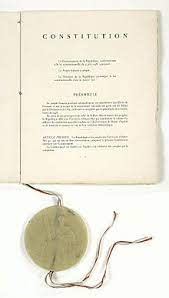 4 
жовтня
1958
Конституція 
П’ятої Республіки
проголосила Францію президентською республікою з широкими повноваженнями президента;
визначила основи  взаємодії парламенту та уряду;
розширила права і повноваження виконавчої влади;
розширила права населення колоній;
підтвердила пріоритет демократичних і соціальних прав народу.
Титульний аркуш конституції Франції 1958 р.
Кириченко В.А.
П’ята Республіка (з 1958)
Президенти Франції
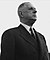 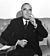 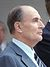 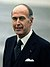 Шарль
Де Голль
Жорж
Помпіду
Валері
Жискар
д’Естен
Франсуа Міттеран
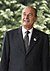 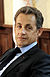 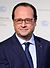 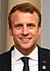 Жак
Ширак
Ніколя
Саркозі
Франсуа
Олланд
Еммануель
Макрон
Кириченко В.А.
“Режим особистої влади”
Внутрішня політика Шарля де Голля
посилене втручання держави у сферу економіки і соціальних відносин;
форсований розвиток промисловості і сільського господарства  через структурну перебудову, економічну модернізацію та  структурну реконструкцію найважливіших галузей;
заохочення національних капіталовкладень в економіку;
технічне переоснащення сільськогосподарського виробництва;
підвищення конкурентоздатності промислового та сільськогосподарського  виробництва;
стабілізація фінансової системи;
збалансована соціальна політика та посилення заходів соціальної підтримки населення;
розвиток науки і культури;
протидія “американізації” культури.
Кириченко В.А.
“Режим особистої влади”
Зовнішня політика Шарля де Голля
прагнення до відродження величі Франції та посилення її позицій на міжнародній арені;
прагнення до зміцнення суверенітету країни та її самостійності при прийнятті зовнішньополітичних рішень;
прагнення до послаблення  впливу США  у Європі;
спротив перетворенню ЄЕС  у наднаціональне об'єднання;
вихід із військової структури НАТО;
зближення з ФРН  при послідовній не підтримці неофашистських  і реваншистських тенденцій.
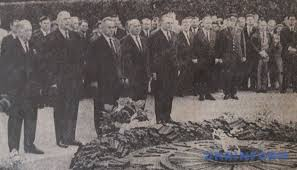 Шарль де Голль в Києві.
27 червня 1966 р.
Кириченко В.А.
Розпад Французької колоніальної імперії
Колоніалізм був однією з серйозних перешкод на шляху відновлення величі Франції.
Розпад Французької колоніальної системи розпочався у 1960 р. наданням незалежності 14 африканським колоніям.
У 1962 р. вона припинила своє існування.
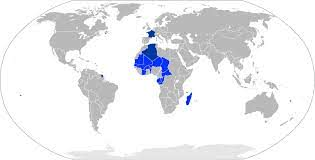 Французька колоніальна система станом на 1959 р.
Кириченко В.А.
Травневі події 1968 р.
У травні 1968 р. масові виступи студентів поклали початок гострій політичній кризі. 
13 травня у країні поширюється загальний страйк, до якого за кілька днів приєдналося близько 10 млн осіб. 
Уряд був змушений піти на поступки: підвищення зарплати, збіль­шення тривалості відпусток, здійснення реформи освіти та ін. 
Влада і авторитет де Голля значно похитнулися.
Наприкінці квітня 1969 р. він пішов у відставку.
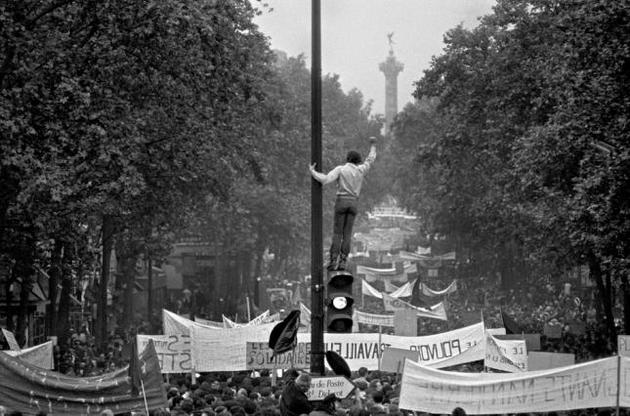 Масові заворушення. 
Париж, травень 1968 р.
Кириченко В.А.
Франція в останні десятиліття ХХ ст.
Оздоровлення економіки
Жорж Помпіду
Чинники необхідності реформ
Зміст реформ
реформування фінансової політики (девальвація франка);
заходи по відновленню рівноваги у сфері виробництва і споживання;
режим жорсткої економії (обмеження обсягів внутрішнього споживання;
посилення податкової політики;
контроль над цінами;
стимуляція внутрішніх інвестицій в економіку.
соціально-політична криза 1968 – 1969 рр. та викликані нею економічні труднощі
Кириченко В.А.
Франція в останні десятиліття ХХ ст.
Валері 
Жискар д’Естен
Створення “передового ліберального суспільства”
Основи реформаторської діяльності
Зміст реформ
Ліберальна модернізація,  яку здійснював Жискар д’Естен в умовах світової економічної кризи, торкнулася усіх аспектів життя французького суспільства.
Зміниався підхід і вектори економічної політики реалізовано ряд важливих реформ у соціальній сфері, у т.ч.  в області моральності, позначилися нові підходи до культурної політики.
заохочення активності монополій при одночасному розширенні державної системи соціального забезпечення.
Кириченко В.А.
Франція в останні десятиліття ХХ ст.
Франсуа Міттеран
Блок лівих сил при владі
Зміст реформ
націоналізація ряду великих банків і деяких промислових підприємств;
децентралізація влади: більш широкі повноваження надавалися комунам, департаментам і регіонам;
скасування контролю над цінами;
зменшення податків для великих корпорацій;
реформування соціальної сфери;
прийнято низку законів про права трудящих, профспілок;
 збільшено мінімальну заробітну плату, пенсії та сімейні допомоги;
підвищена увага питанням моральності особи і суспільства.
Кириченко В.А.
Франція в останні десятиліття ХХ ст.
Жак Ширак
Неоголісти при владі
Основи реформаторської діяльності
Зміст реформ
денаціоналізація окремих промислових груп і банків; 
скорочення державного сектору економіки;
обмеження державного регулювання промисловості;
відпущення цін на продукти харчування та промислові товари;
скороченя витрат на соціальні програми;
збільшення прямих і непрямих податків;
 обов'язкові виплати до фондів соціального страхування.
несприйняття як політичних принципів “жискарівців” (центристів), так і радикальних реформ лівих
Кириченко В.А.
Франція в останні десятиліття ХХ ст.
Неоголісти –

                             прихильники та послідовники політичного курсу де Голля у внутрішный та зовнішный політиці Франції.
Кириченко В.А.
Проміжний підсумок
Різними шляхами, зберігаючи й розвиваючи свою самобутність, Франція  долала цивілізаційні виклики, що постали перед країнами Заходу у другій половині ХХ ст.
Кириченко В.А.
Франція у ХХІ ст.
Особливості макроекономічної моделі країни 
на сучасному етапі
Франція – одна з індустріально найрозвиненіших країн Європи і світу;
в останні десятиліття в країні утвердилася соціально орієнтована модель економіки на принципах “держави загального благоденства”;
важливою особливістю економіки Франції є значна частина державного сектора економіки;
держава зберігає значний вплив у ключових галузях економіки, володіючи більшою частиною залізниць, енергосистем, повітряного транспорту, телекомунікацій;
політика влади в економічній сфері полягає у прагненні поєднувати сучасні ринкові методи з втручанням влади (постійно зменшується) в економічні процеси;
захист з боку держави соціальних інтересів трудящих.
Кириченко В.А.
Франція у ХХІ ст.
Держава загального благоденства –

                  концепція політичного ладу, за якого держава відіграє ключову роль у захисті й розвитку економічного й соціального благополуччя громадян на принципах рівності можливостей, справедливого розподілу багатства й суспільної відповідальності за тих, хто не може забезпечити собі мінімальні можливості достойного рівня життя.
Кириченко В.А.
Франція у ХХІ ст.
Особливості політичного життя країни на сучасному етапі
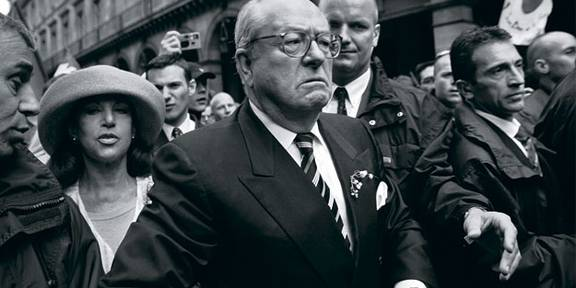 активізація радикальних (як правих, так і лівих) політичних сил у боротьбі за владу та прагненні відігравати ключову роль у політичному житті суспільства;
 у країні часто складається парадоксальна ситуація, коли президент країни і прем'єр-міністр представляють протиборчі політичні сили;
традиційна стійка правоцентристська парламентська більшість та пропрезидентський склад уряду створюють політичні умови для подальшого поступального розвитку Франції.
Лідер ультраправих націоналістів 
Жан Марі Ле Пен з прихильниками під час виборчої кампанії 2002 р.
Кириченко В.А.
Наймолодший президент Франції
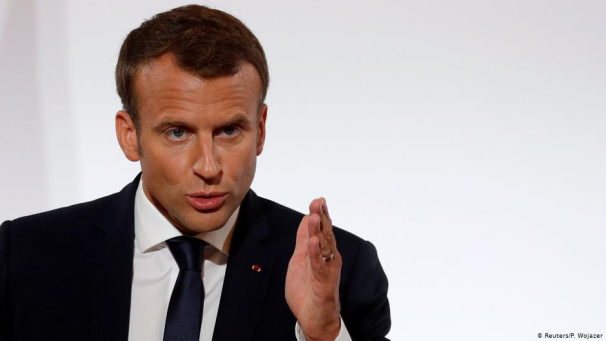 Через півроку після перемоги на виборах Макрон намагається реформувати Францію.
Еммануель Макрон
Кириченко В.А.
Наймолодший президент Франції
Основи реформ Макрона
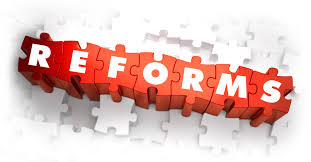 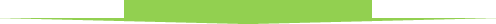 реформа податкової системи: зниження податків на багатство, на бізнес, введення екологічного збору на продаж бензину;
зниження державних витрат;
реформування ринку праці;
реформа пенсійної системи;
реформування охорони здоров'я;
[Speaker Notes: 7,1]
Кириченко В.А.
Наймолодший президент Франції
Його наміри далеко не всі зустрічають із захватом.
Францією прокотилася хвиля акцій спротиву реформам.
Внаслідок цього реформи якщо не зупинені, то, у крайньому разі, відкладені.
До того ж, до структурних проблем Франції долучилася політична нестабільність.
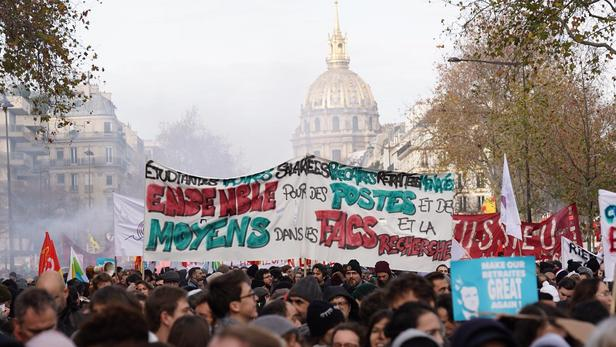 Протестувальники на вулицях Парижа. Грудень 2019 р.
Кириченко В.А.
Франція у ХХІ ст.
Зовнішньополітичні пріоритети Франції
активна участь у європейських інтеграційних процесах;
активне співробітництво з країнами НАТО та сприяння розширенню НАТО на Схід;
миротворча діяльність у рамках програм ООН та НАТО;
активна протидія американському впливу у європейських справах;
розвиток партнерських відносин з новими європейськими країнами;
посилення політичного та економічного впливу в Африці;
зміцнення багатосторонніх зв'язків з країнами Азії.
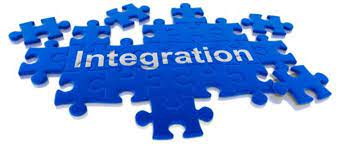 Кириченко В.А.
Загальний підсумок
Франція залишається провідною країною світу зі стабільною політичною системою, заснованою на традиціях демократії.